eSafety
Lesson 2 – Cyber Bullying Part 1
http://www.yahmad.co.uk/
Starter
What is Cyber bullying?

Can you identify the different methods of cyber bullying.
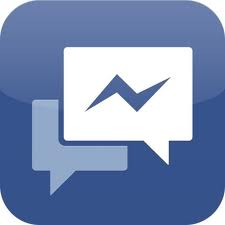 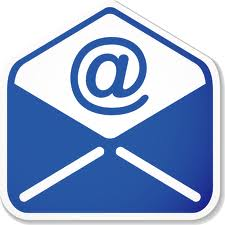 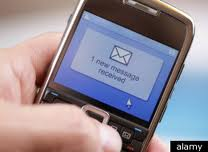 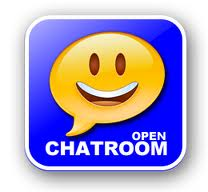 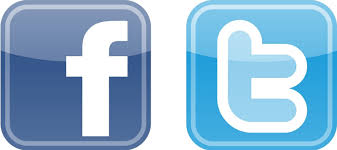 http://www.yahmad.co.uk/
Lesson Overview
http://www.yahmad.co.uk/
Task 1 – Cyber Bullying Q&A
http://www.yahmad.co.uk/
Task 2: How to Prevent
Discuss in the MS Teams what could be done to prevent cyber bullying. 

How would you prevent cyber bullying?
http://www.yahmad.co.uk/
Task 3: Create a Poster
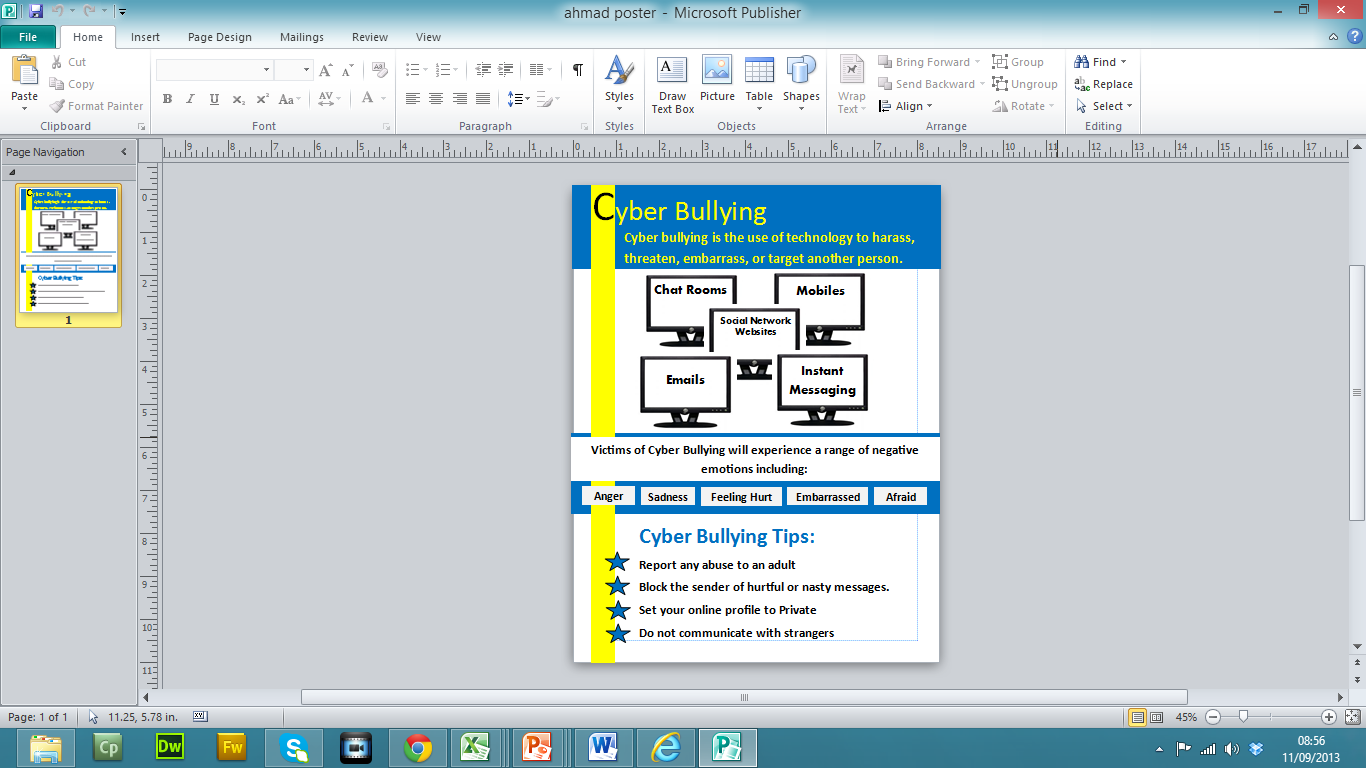 Create a simple poster creating awareness of cyber bullying and its effects.

Can be done on Paper or Computer. Refer to the example

Aim: To create awareness and to provide guidance against cyber bullying.
http://www.yahmad.co.uk/
Plenary – Refer to the Lesson Objectives
http://www.yahmad.co.uk/
Extension Work – Upload Work
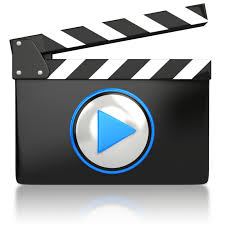 http://www.yahmad.co.uk/